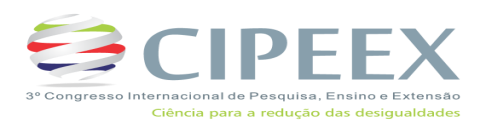 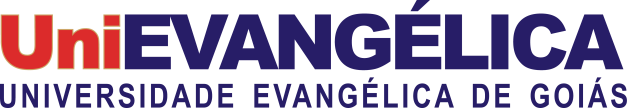 IV Congresso Internacional de Pesquisa, Ensino e Extensão
Mês Nacional da Ciência, Tecnologia e Inovações
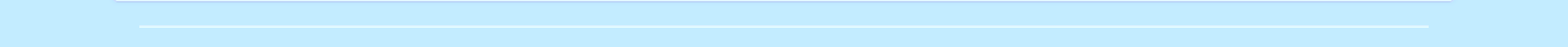 TÍTULO
Autor 1, Autor2, Autor3, Autor4, Autor5
INTRODUÇÃO
RESULTADO E DISCUSSÃO
Text text text text text text text text text text Text text text text text text text text text text Text text text text text text text text text text Text text text text text text text text text text Text text text text text text text text text text Text text text text text text text text text text Text text text text text text text text text text Text text text text text text text text text text Text text text text text text text text text text Text text text text text text text text text text Text text text text text text text text text text Text text text text text text text text text text Text text text text text text text text text text Text text text text text text text text text text Text text text text text text text text text text Text text text text text text text text text text Text text text text text text text text text text
Text text text text text text text text text text Text text text text text text text text text text Text text text text text text text text text text Text text text text text text text text text text Text text text text text text text text text text Text text text text text text text text text text Text text text text text text text text text text Text text text text text text text text text text Text text text text text text text text text text Text text text text text text text text text text Text text text text text text text text text text Text text text text text text text text text text Text text text text text text text text text text Text text text text text text text text text text Text text text text text text text text text text Text text text text text text text text text text Text text text text text text text text text text Text text text text text text text text text text Text text text text text text text text text text Text text text text text text text text text text Text text text text text text text text text text Text text text text text text text text text text Text text text text text text text text text text Text text text text text text text text text text Text text text text text text text text text text Text text text text text text text text text text
OBJETIVO
Text text text text text text text text text text Text text text text text text text text text text Text text text text text text text text text text Text text text text text text text text text text
METODOLOGIA
Text text text text text text text text text text Text text text text text text text text text text Text text text text text text text text text text Text text text text text text text text text text Text text text text text text text text text text Text text text text text text text text text text Text text text text text text text text text text Text text text text text text text text text text Text text text text text text text text text text Text text text text text text text text text text Text text text text text text text text text text
CONCLUSÃO
Text text text text text text text text text text Text text text text text text text text text text Text text text text text text text text text text Text text text text text text text text text text Text text text text text text text text text text Text text text text text text text text text text Text text text text text text text text text text Text text text text text text text text text text
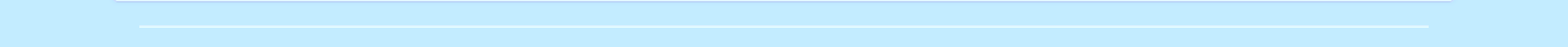 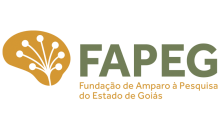 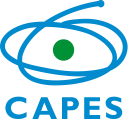 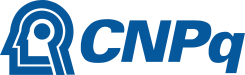